Lijden met Christus, dat gaat niet
Petrus weet het beter
Petrus weet niet beter
Jezus weet het precies
Lijden met Christus, dat gaat niet
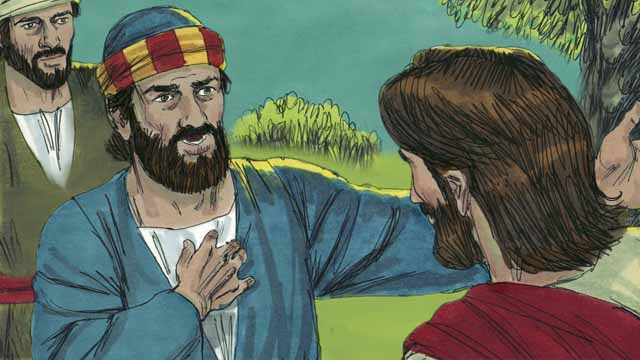 Lijden met Christus, dat gaat niet
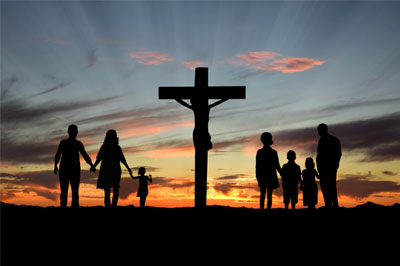 Lijden met Christus, dat gaat niet
Petrus weet het beter
Petrus weet niet beter
Jezus weet het precies
Lijden met Christus, dat gaat niet
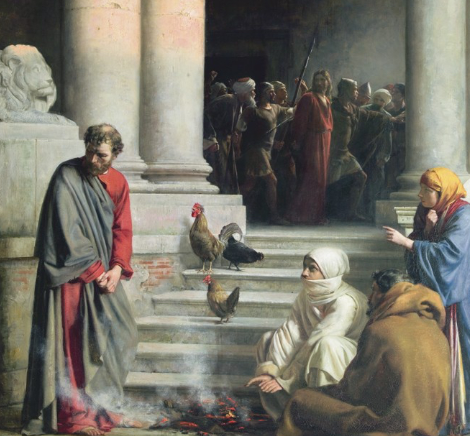 Lijden met Christus, dat gaat niet
Hij ging naar buiten en huilde bitter.

Lucas 22: 62
Lijden met Christus, dat gaat niet
Petrus weet het beter
Petrus weet niet beter
Jezus weet het precies
Lijden met Christus, dat gaat niet
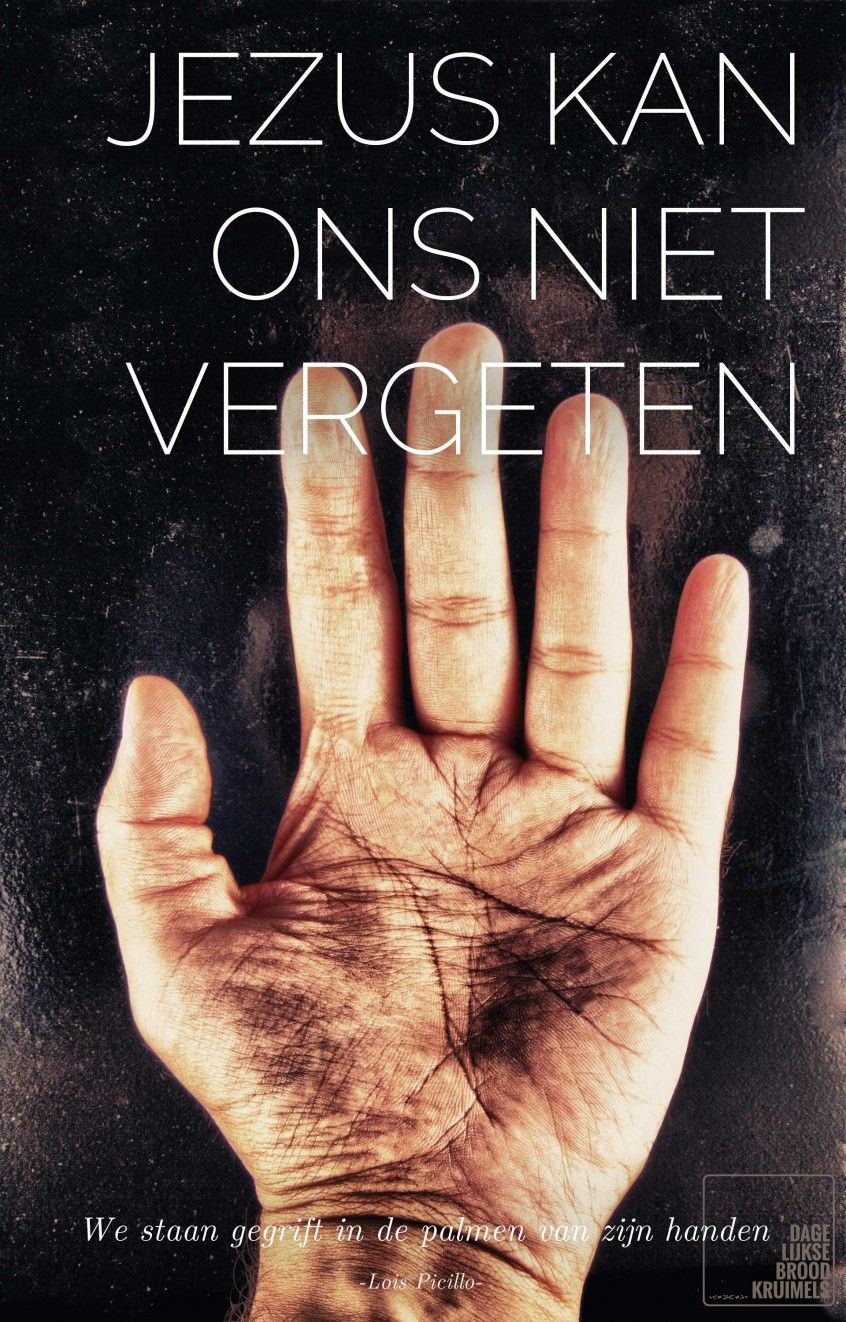 Lijden met Christus, dat gaat niet
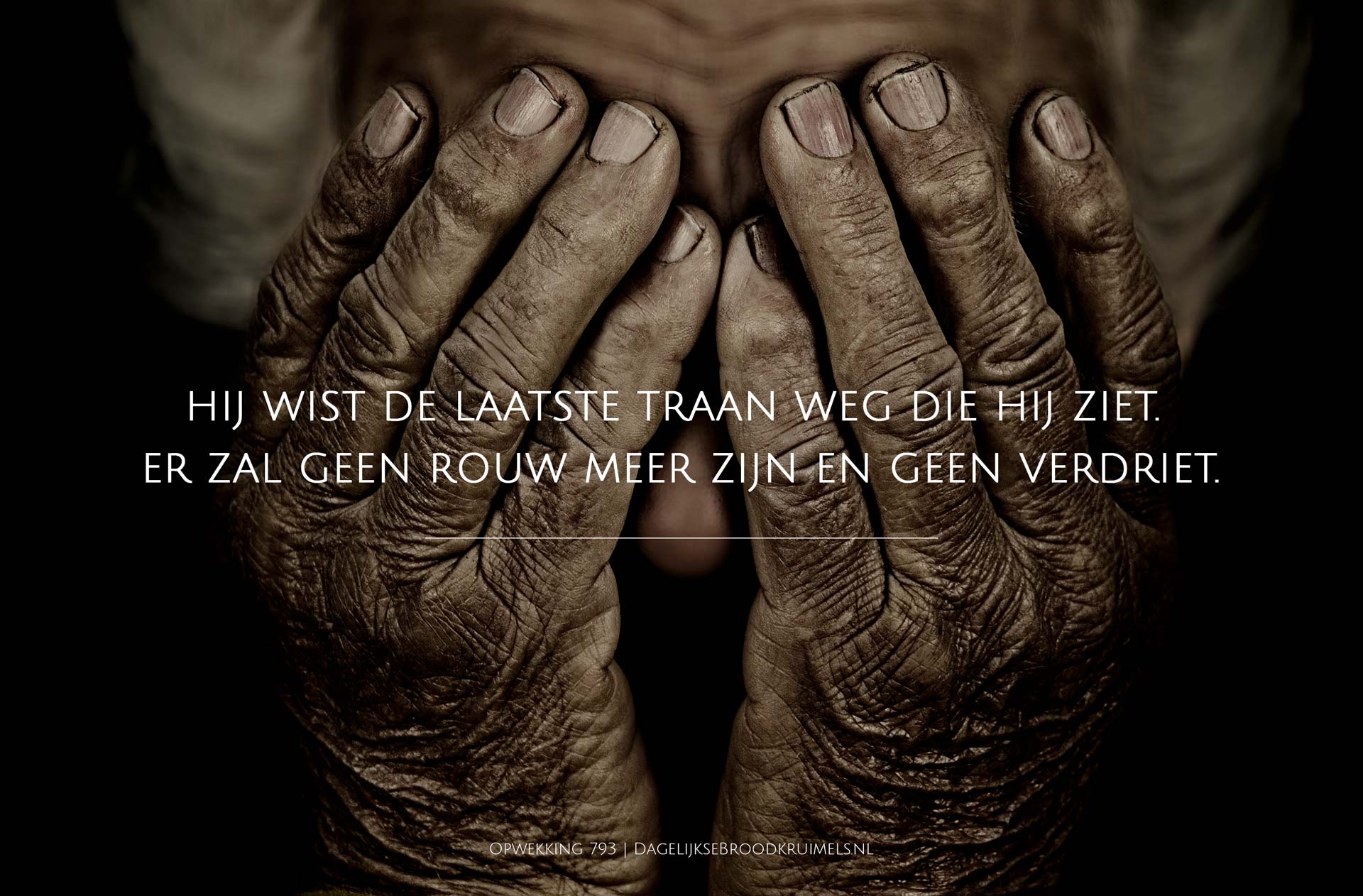 Lijden met Christus, dat gaat niet
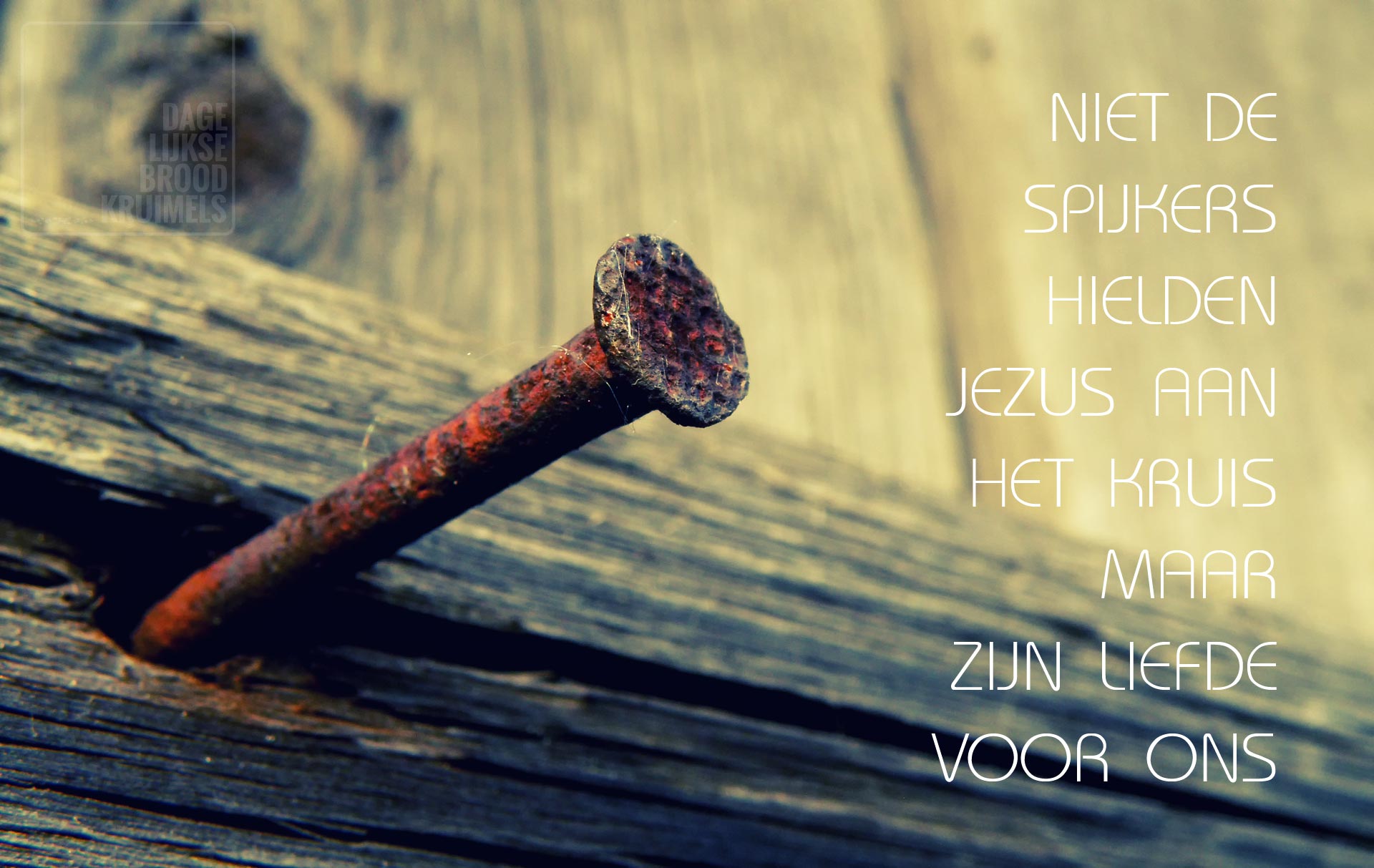